ORIENTAÇÕES:

Fonte de título: calibri (Light Títulos) 40 - branco
Alinhada à direita
Não reposicionar
Não inserir imagens
Material de Apoio – Parte I
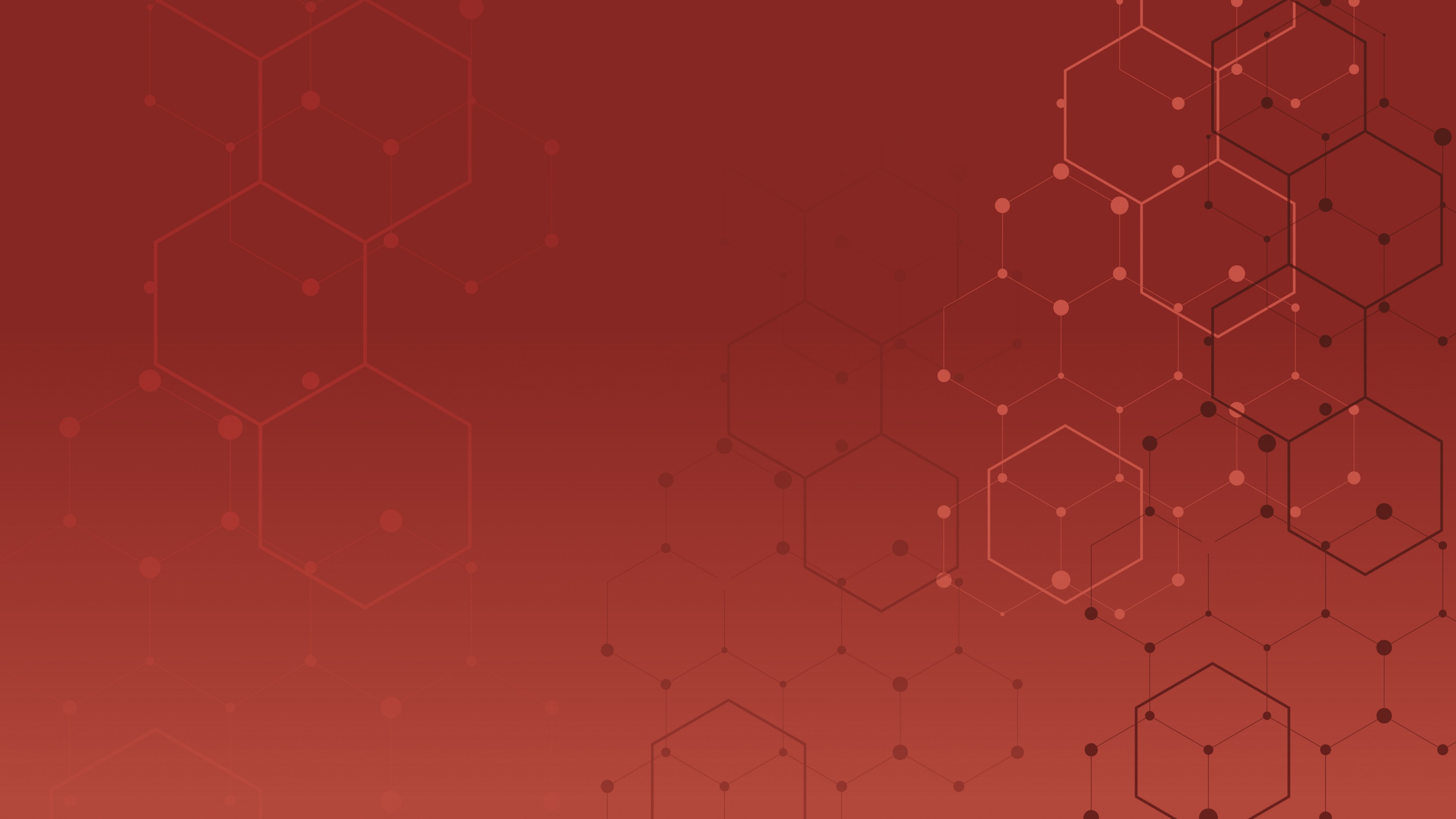 Cheguei! 
Sou a Zezé e estou aqui para apoiar vocês! 
Para nossa maior integração, vou compartilhar quatro fatos sobre mim:
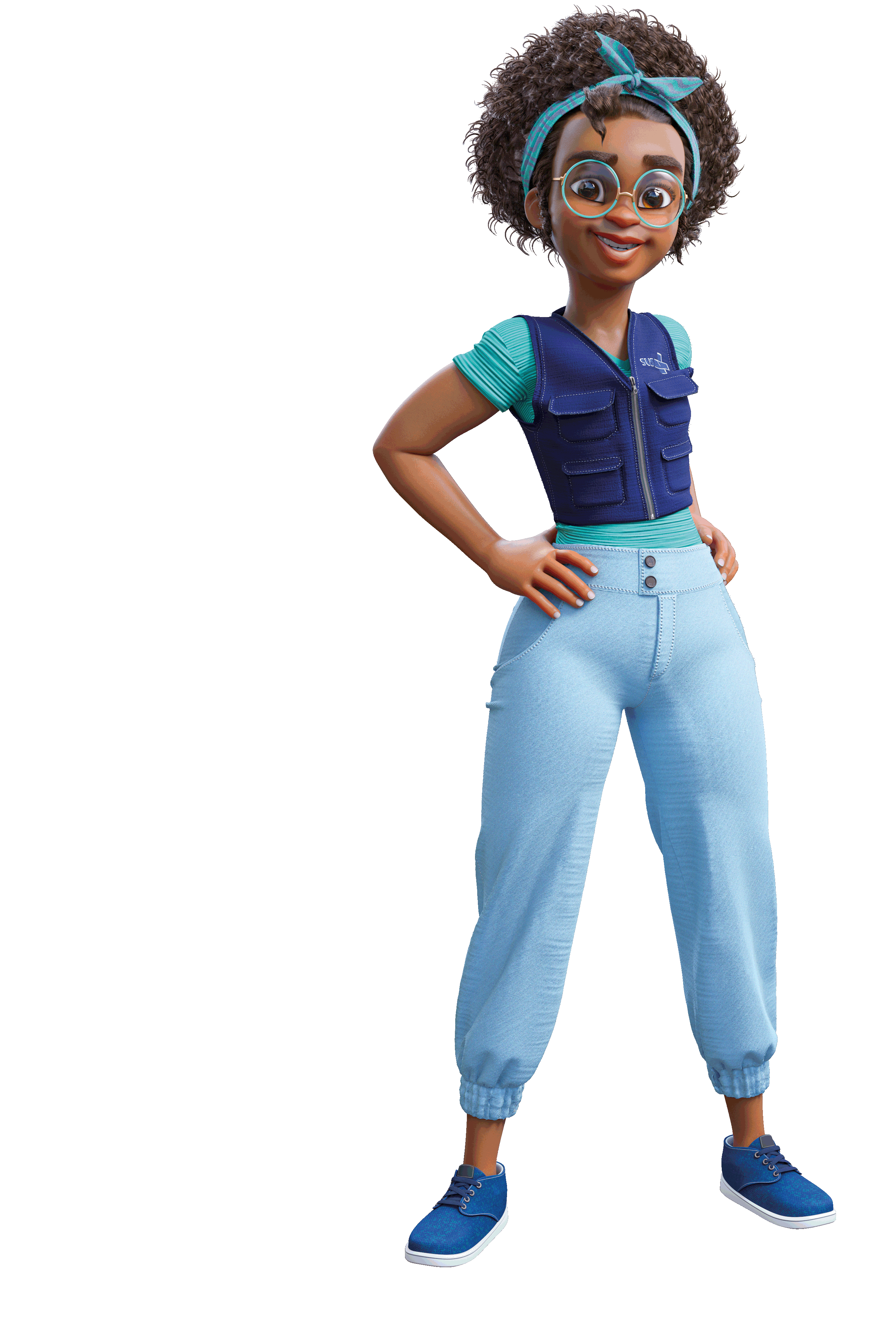 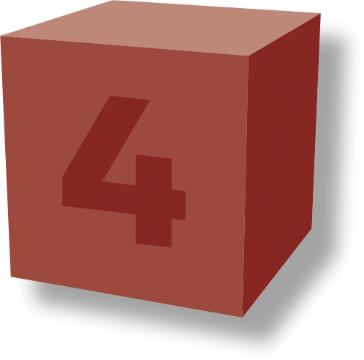 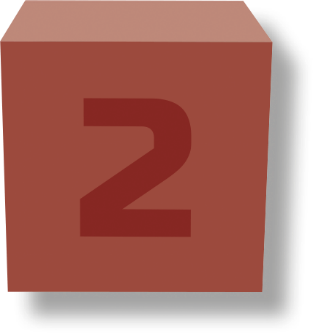 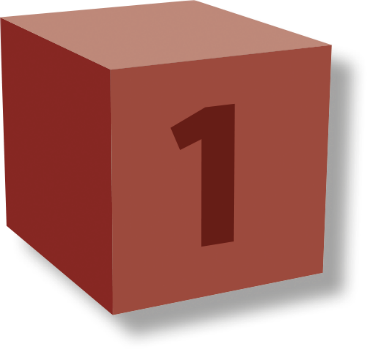 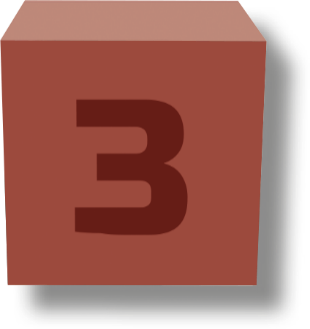 Todo mundo acha que Zezé é meu apelido, mas não é, viu? É meu nome! Zezé e com muito orgulho!
Tem a ver com, digamos, minha criação. Eu não sou um desenho e nem um holograma tá? Eu sou toda feita em 3D!
Sou uma profissional virtual e estou aqui pra apoiar na produção de sentido entre conceitos e atividades apresentadas com a realidade do seu contexto de trabalho.
É possível me encontrar no conteúdo EaD, 
nos materiais de apoio e até mesmo no e-Planifica, nossa plataforma virtual.
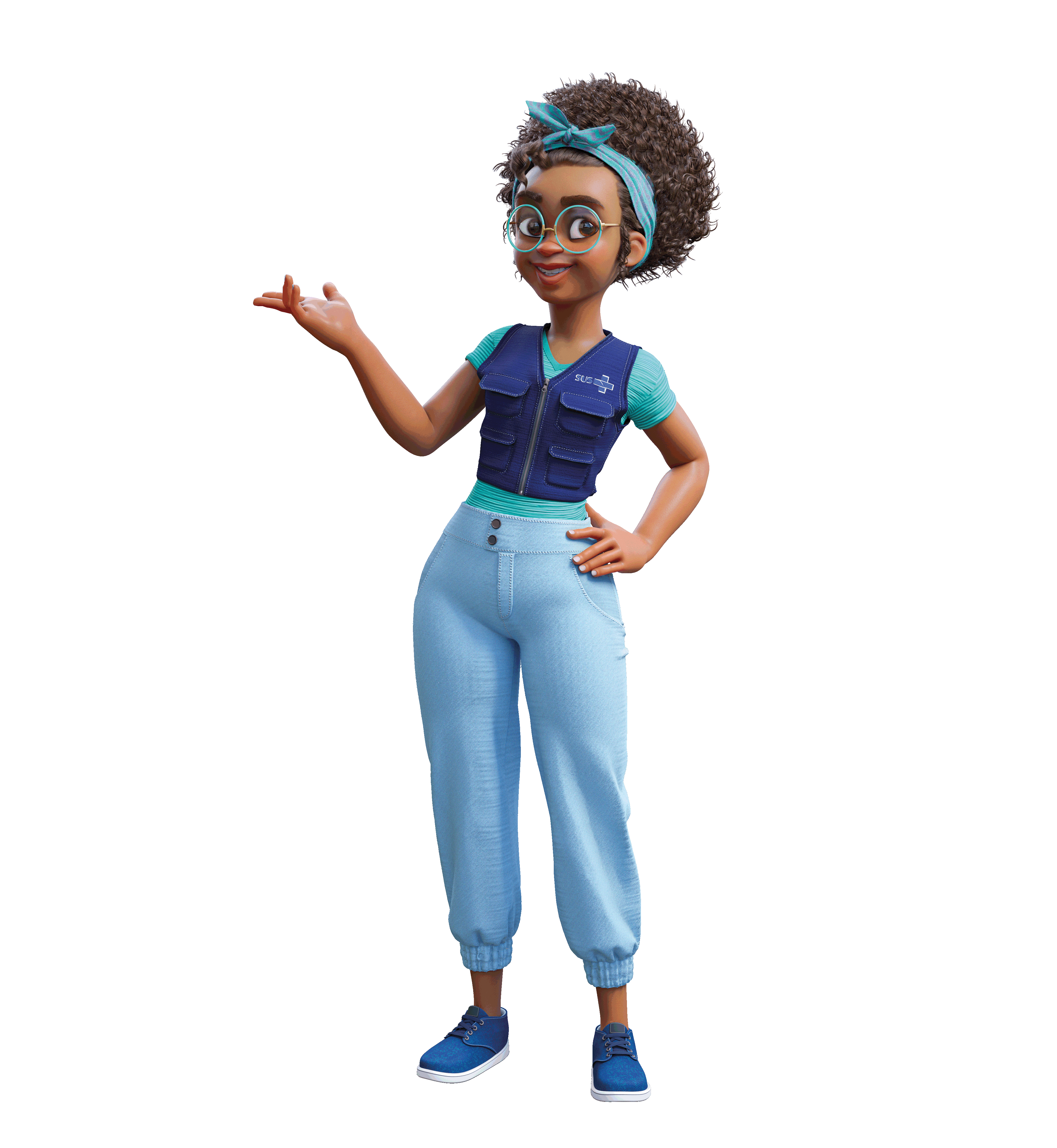 ORIENTAÇÕES:

Fonte de título: calibri (Corpo) 36 - azul
Não reposicionar
Não inserir imagens
Organização dos macroprocessos de atenção às condições crônicas
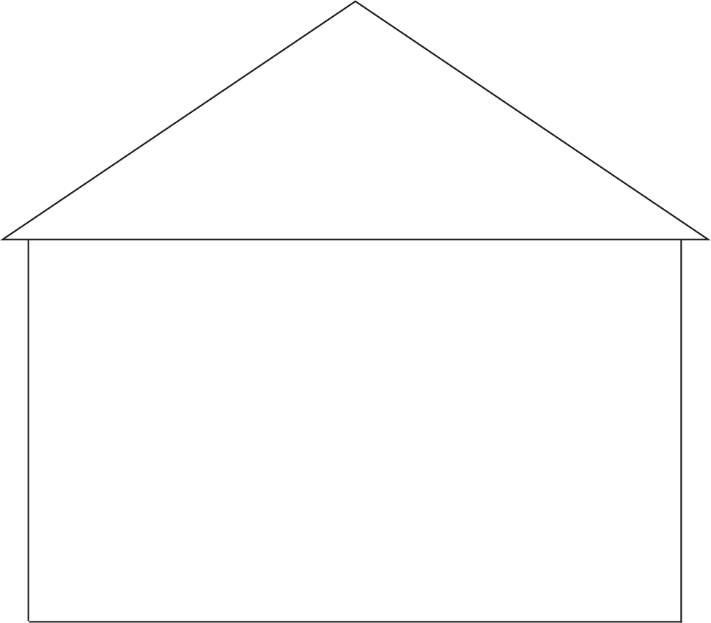 Macroprocessos de atenção às condições crônicas não agudizadas, enfermidades e pessoas hiper utilizadoras
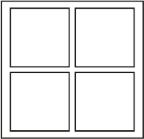 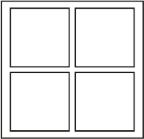 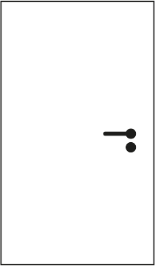 Gerenciamento das condições crônicas prioritárias
Estratificação de riscos
Elaboração e monitoramento dos planos de cuidado
Autocuidado apoiado
Gestão de caso
Novos formatos da clínica: atenção contínua, atenção compartilhada a grupo
Matriciamento entre especialistas e generalistas
Educação permanente dos profissionais de saúde
Educação em saúde: grupos operativos e educação popular, mapa de recursos comunitários
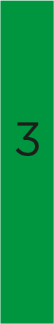 As diferenças entre as condições agudas e crônicas
Gestão da clínica
Conjunto de tecnologias de microgestão da clínica, destinado a prover uma atenção à saúde de qualidade: 
centrada nas pessoas; 
efetiva (estruturada com base em evidências científicas); 
segura (não causa danos às pessoas usuárias e nem aos profissionais de saúde); 
eficiente (provida com os custos ótimos); 
oportuna (porque é prestada no tempo certo); 
equitativa (de forma a reduzir as desigualdades injustas); 
ofertada de forma humanizada.
Gestão da condição de saúde
A gestão da condição de saúde começa com uma correta compreensão de toda história dessa condição [expressa na história natural e na linha de cuidado].
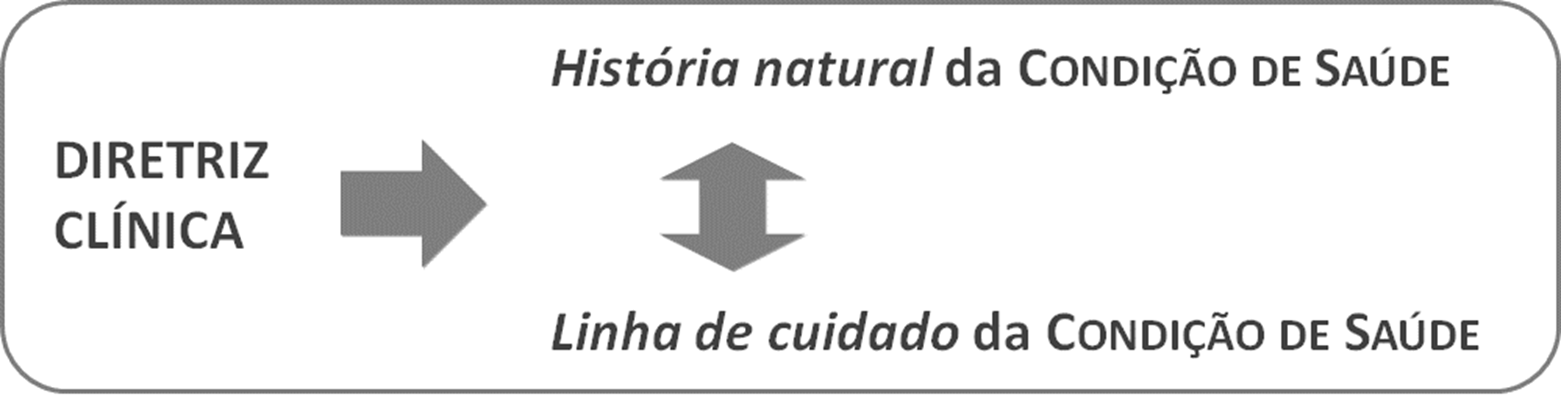 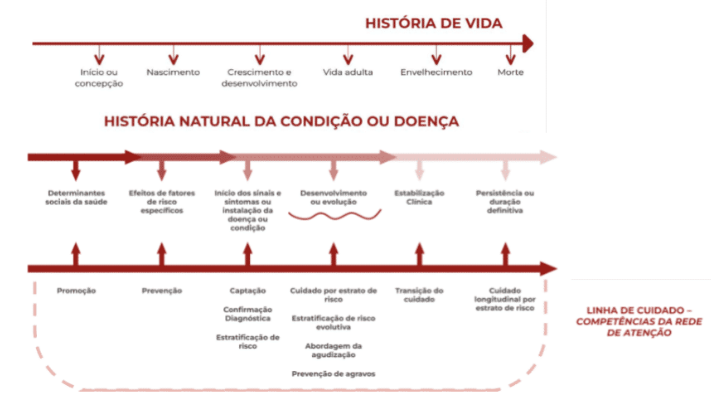 Diretriz clínica
As diretrizes clínicas são recomendações preparadas de forma sistemática,  com base em evidências científicas, com o propósito de influenciar as decisões dos profissionais de saúde e dos pacientes a respeito da atenção apropriada, em circunstâncias clínicas específicas. 

INSTITUTE OF MEDICINE, 1990
Objetivos das diretrizes clínicas
Comunicar um conjunto de recomendações a cerca de uma condição de saúde

Fornecer elementos de apoio à decisão e ao manejo clínico

Orientar a organização dos processos de trabalho

Definir competências e responsabilidades dos serviços, equipes e dos profissionais

Melhorar a qualidade do atendimento, eficiência e efetividade clínica
Tipos de diretrizes clínicas
Nota técnica
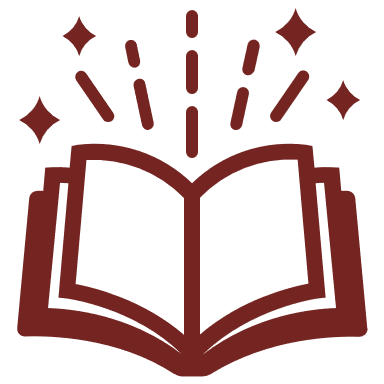 Documento elaborado por técnicos especializados

Mesmo formato da Linha Guia

Baseada em evidências

Foco na organização do cuidado 

Emitida quando é identificada a necessidade de fundamentação formal 

Oferece alternativas para tomada de decisão.
Notas Técnicas disponibilizadas pelo PlanificaSUS
SAÚDE DA PESSOA COM DIABETES MELLITUS E HIPERTENSÃO ARTERIAL SISTÊMICA

SAÚDE DA CRIANÇA DE ZERO A CINCO ANOS 

SAÚDE DA MULHER NA GESTAÇÃO, PARTO E PUERPÉRIO

SAÚDE DA MULHER NO RASTREAMENTO, DIAGNÓSTICO E ACOMPANHAMENTO DO CÂNCER DE MAMA

SAÚDE MENTAL
Gestão da condição de saúde
Estratificação de risco
Acompanhamento
Linha de cuidado
Integração APS - AAE
Plano de cuidado
Gestão de risco
Identificação dos riscos associados a condição de saúde
GESTÃO DA CONDIÇÃO DE SAÚDE
DIRETRIZ CLÍNICA
Programação
Educação permanente com o profissional
Mudança de comportamento
Educação em saúde com o usuário
Estratificação de risco da população
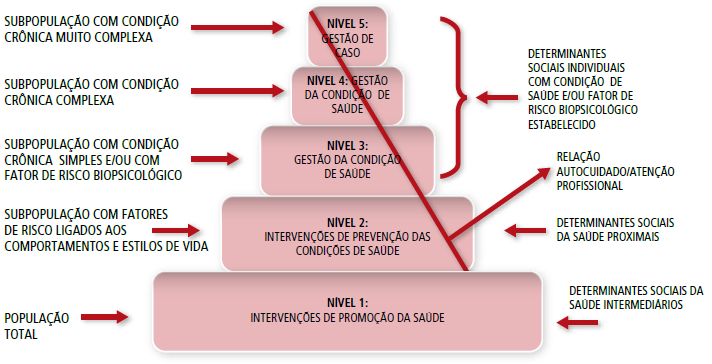 INSTITUTO ISRAELITA DE RESPONSABILIDADE SOCIAL
Modelo da pirâmide de riscos
O manejo clínico diferenciado por estratos de riscos
A introdução da gestão da clínica
A distribuição relativa do autocuidado e do cuidado profissional 
A concentração ótima da atenção dos membros das equipes multiprofissionais no cuidado profissional
A distribuição relativa da atenção entre profissionais generalistas e especialistas
A racionalização da agenda dos profissionais da APS e da atenção especializada
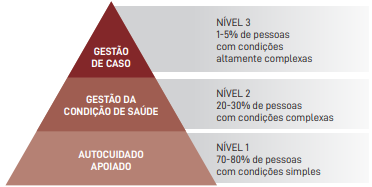 Estratificação de risco da população
É o processo por meio do qual se identificam os grupos ou estratos de risco relacionados a uma determinada condição de saúde, considerando pelo menos dois aspectos:
SEVERIDADE
Gravidade
Fatores de risco
Complicações
RISCO
de ocorrer um evento que gere prejuízo à saúde da pessoa (morbimortalidade)
AUTOCUIDADO
Conhecimento e crenças sobre a condição de saúde
Atitudes, confiança e motivação frente às mudanças
Importância dada à condição
Presença e força das redes de suporte social e familiar
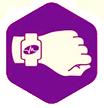 Identificação correta
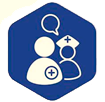 Comunicação eficaz
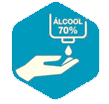 Higienização das mãos
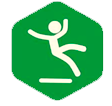 Prevenção do risco de quedas
Estratificação de risco da população
tecnologias de autocuidado apoiado
foco na APS
Pessoas com condições crônicas de menores riscos
tecnologias de autocuidado apoiado
presença mais significativa de atenção profissional
concentração maior de cuidados pela equipe de saúde
coparticipação da atenção especializada.
Pessoas com condições crônicas de alto e muito alto riscos
ORIENTAÇÕES:

Fonte de título: calibri (Light Títulos) 40 - branco
Alinhada à direita
Não reposicionar
Não inserir imagens
Material de Apoio – Parte II
Discussão da Nota Técnica ou Diretriz Clínica priorizada
Quais os objetivos da diretriz clínica adotada?
As equipes conhecem a subpopulação alvo da linha de cuidado priorizada?
Por que estratificar o risco da subpopulação com condições crônicas?
Como são os fluxos da atenção na Rede de Atenção à Saúde?
Como organizar o cuidado da pessoa com condição crônica por meio da estratificação de risco?
Discutir sobre registro, monitoramento e avaliação.
ORIENTAÇÕES:

Não reposicionar o texto do link
Não inserir imagens
Não inserir texto
Não inserir mensagens de agradecimento
Slide padrão de finalização
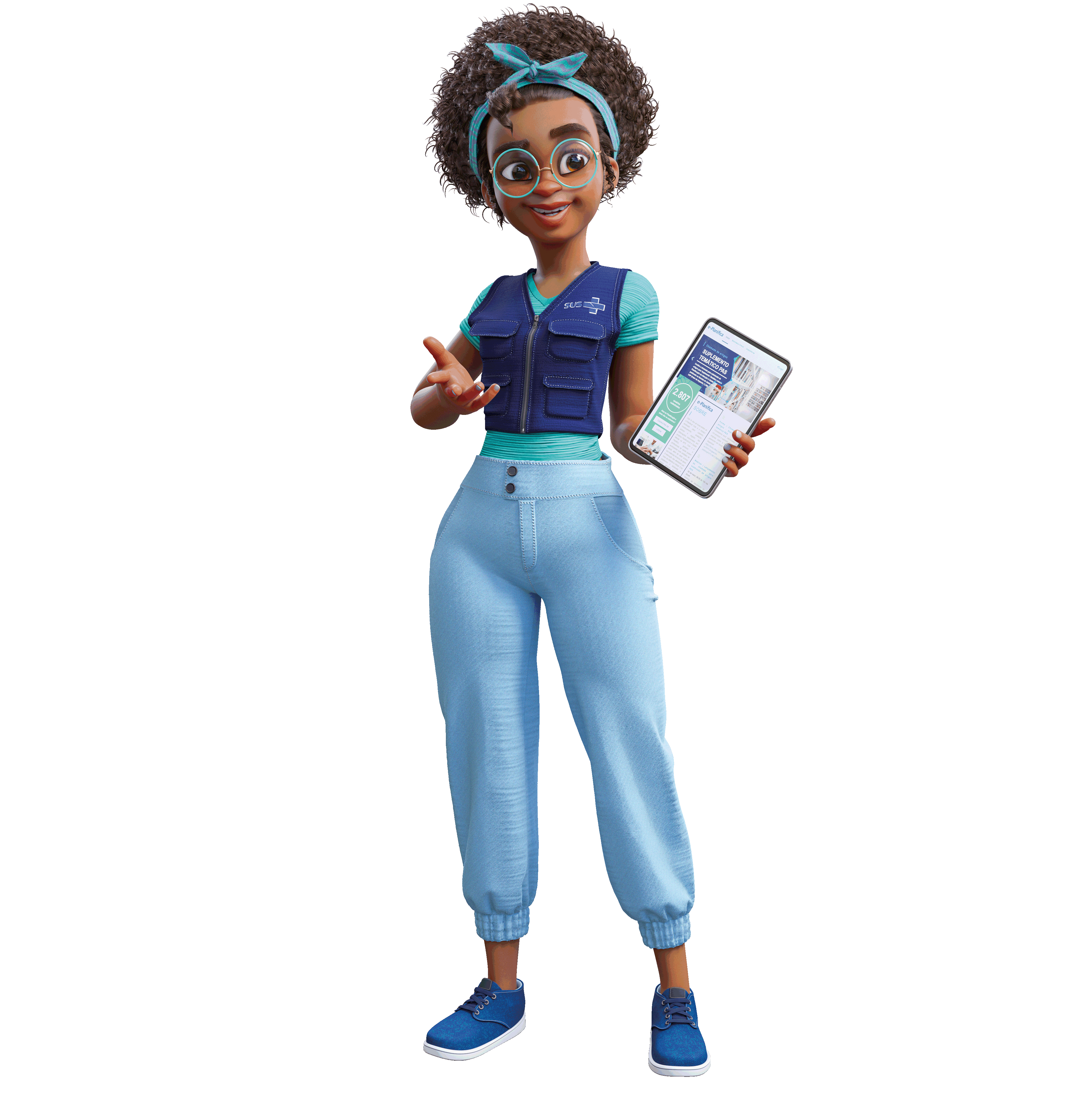